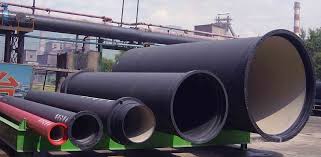 Система чавунних трубопроводів
Чавунні труби і фітинги
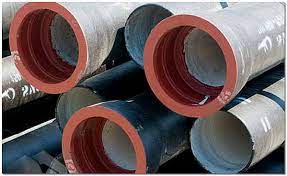 Галузь застосування чавунних труб:
Водопровід для подачі питної і технічної води
Каналізаційні системи і системи водовідведення на промислових об’єктах, і в багатоповерхових житлових будинках
Теплові магістралі
Мережі для транспортування нафтопродуктів і агресивних речовин
Протипожежні системи
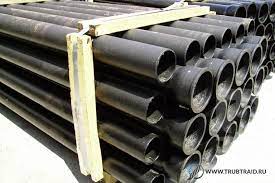 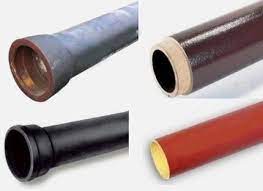 Експлуатаційні характеристики:
Гарантійний термін експлуатації 80 років;
Мінімальна температура експлуатації -60 0С;
Витримують удари внутрішнього середовища силою 550 Н/мм2;
Глибина прокладання мереж до 10 м;
Мають властивість поглинати шуми і вібрацію
Корозійна стійкість до води, побутових і технологічних стоків
Пожежобезпека (не горить і не плавиться)
Недоліки чавунних труб:
Крихкість  (не переносить удари)
Велика вага  (має високу густину, ддя підвищення стійкості проти ударних навантажень  труби мають збільшену  товщину стінок)
При невеликих діаметрах є труднощі в виробництві. Тому варіанти з виконання труб менш 50 мм зустрічаються дуже зрідка
Підвищена шорсткість  поверхонь (особливо у порівнянні з пластиковими), що збільшує опір при терті рідини по стінці, та приводить до утворення налетів і засорення
Постачаються виключно в вигляді прямолінійних сегментів
Труднощі  при обробленні (при розрізанні матеріалу)
Залежно від призначення чавунних труб і їх зовнішнього виду виділяють такі види труб:
Напірні  чавунні (чавун високоміцний з шаровидним графітом- ВШЧГ)
Безнапірні чавунні каналізаційні - ЧК
Напірні раструбні (чавунні напірні раструбні - ЧНР)
Безраструбні (SML)
Напірні чавунні труби
Труби даного виду мають діаметр в діапазоне від 100 до 300 мм.
Механічні характеристики даних труб можливо співставити  з сталевими.
основним плюсом напірних труб є їх стійкість до корозії та тривалий термін експлуатації. 
Труби стійкі до силових і ударних навантажень.
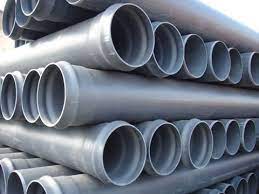 ТЕРМІН СЛУЖБИ ДОСЯГАЄ ВІДМІТКИ 100 РОКІВ І БІЛЬШЕ.
ТРУБИ ВШЧГ ВИКОРИСТОВУЮТЬ В РІЗНИХ ГАЛУЗЯХ ПРОМИСЛОВОСТІ. 
ТРУБИ МОЖЛИВО ВИКОРИСТОВУВАТИ ПРИ ВІД’ЄМНИХ ТЕМПЕРАТУРАХ І В АГРЕСИВНИХ СЕРЕДОВИЩАХ, ДОСИТЬ ЧАСТО ЇХ ВИКОРИСТОВУЮТЬ ДЛЯ ПРОКЛАДАННЯ КАНАЛІЗАЦІЇ ПІД АВТОДОРОГАМИ І ПРОСТА НА ВЕЛИКІЙ ГЛИБИНІ. 
НАПІРНІ ТРУБИ ВИПУСКАЮТЬ З ЗВИЧАЙНИМ РАСТРУБНИМ З’ЄДНАННЯМ ТА ГУМОВИМИ УЩІЛЬНЮЮЧИМИ МАНЖЕТАМИ.
Безнапірні чавунні  труби
Труби виготовляють з сірого чавуну (пластична форма графіту).
Використовують на ділянках без підвищених навантажень. Використовують для прокладання внутрішньої і вуличної каналізації в системах, що працюють на самопливі.
ПЕРЕВАГИ:
ЛЕГКО МОНТУЄТЬСЯ З ПЛАСТИКОВИМИ  ТРУБАМИ ЗА ДОПОМОГОЮ ГУМОВИХ ПЕРЕХОДНИКІВ.
МОЖЛИВІСТЬ ЇХ ПОВТОРНОГО ВИКОРИСТАННЯ ПІСЛЯ ДЕМОНТАЖУ.
БЕЗШУМНІ
КРИХКІ ВИРОБИ, ЩО НЕ ВИТРИМУЮТЬ УДАРНИХ НАВАНТАЖЕНЬ.
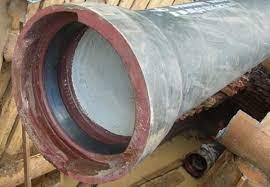 Раструбні чавунні труби
Один з старіших видів чавунних труб, однак і сьогодні користуються попитом. Характеризуються довговічністю і не піддаються корозії (мають додатковий захист за допомогою бітумних покриттів)
Недоліком є крихкість, що значно утруднює монтаж трубопроводів
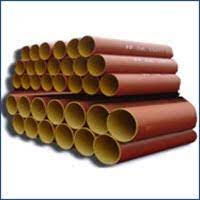 БЕЗРАСТРУБНІ ЧАВУННІ ТРУБИ SML
ТРУБИ ВИГОТОВЛЯЮТЬ З ЧАВУНУ З ПІДВИЩЕНИМ ВМІСТОМ ГРАФІТУ.
 ВНУТРІШНІ ПОВЕРХНІ ПОКРИВАЮТЬ СПЕЦІАЛЬНИМ ЕПОКСИДНИМИ СКЛАДАМИ, ЩО ДОЗВОЛЯЄ ЗВЕСТИ ДО МІНІМУМУ УТВОРЕННЯ НАШАРУВАНЬ І ПРОЦЕСІВ ЗАМУЛЮВАННЯ.  ТАКОЖ ТАКЕ ПОКРИТТЯ РОЗШИРЮЄ ДІАПАЗОН ВИКОРИСТАННЯ ТРУБ, ДОЗВОЛЯЄ ЇХ ВИКОРИСТОВУВАТИ В АГРЕСИВНИХ СЕРЕДОВИЩАХ
При цьому труби SML не потребують додаткового захисту від шумових дій і вогню.
характеризуються достатньою міцністю і не піддаються негативним впливам високих температур. 
Стикування труб здійснюється без використання будь-яких ущільнюючих матеріалів (стягуються хомутами).
Застосовують в системах водовідведення на підприємствах, що використовують агресивні середовища і водовідведення.
За статистикою водопроводи з таких труб мають найбільший безаварійний термін служби.
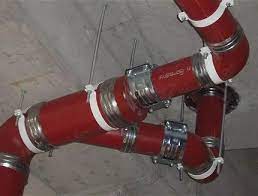 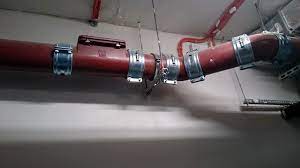 Стикування труб
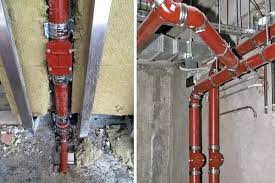 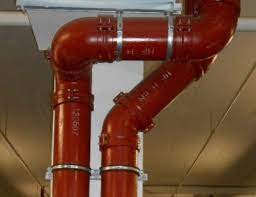 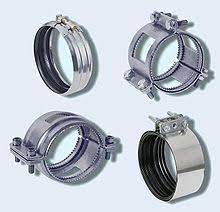 ФІТІНГИ ДО БЕЗРАСТРУБНИХ ТРУБ SML
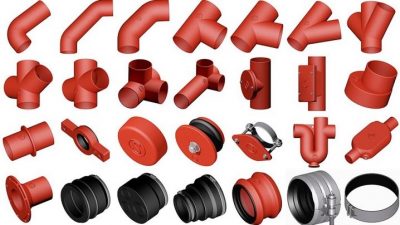 Труби з чавуну характеризуються наступними параметрами:
товщина стінки виробу;
умовний прохід;
зовнішній діаметр.
Безнапірні труби з чавуну – ДСТУ Б.В.2.5-25:2005 (ГОСТ 6942-98) Инженерное оборудование зданий и сооружений. Внешние сети и сооружения. Трубы чугунные канализационные и фасонные части к ним. Технические условия
Випускають труби таких зовнішніх діаметрів – 50, 100 і 150 мм.
Товщина стінки безнапірних труб не може бути менше 4 міліметрів і більше 5 міліметрів. (4,0  4,5 і 5 мм)  Довжина мірного відрізка каналізаційної труби змінюється від 0,75 метра до 2,2 метра.

Напірні труби  - ГОСТ 9583 (не діє). 
Випускають труби з умовним проходом від 65 до 1000 мм
 За товщиною стінки труби поділяють на 3 класи з маркуванням А, Б, ЛА. 
У першого класу (маркування - ЛА) товщина стінки буде змінюватися від 6,7 до 22,5 міліметра. 
У другого класу (маркування А) цей параметр буде коливатися в межах від 7,4 до 24,8 мм. 
Самий «товстий» третій клас (маркування - Б) має товщину стінки від 8 до 27 міліметрів
Чавунні труби виготовляють у вигляді елементів довжиною від 750 мм до 6000 мм
Маркування
Маркування труби містить:
вид виробу
виробничий стандарт
довжина
умовна пропускна здатність
Наприклад: Раструбна безнапірна труба з діаметром в 150 мм і довжиною в 2 м
ТЧК-150-2000 ДСТУ Б.В.2.5-25:2005
МАРКУВАННЯ  БЕЗРАСТРУБНИХ ТРУБ SML
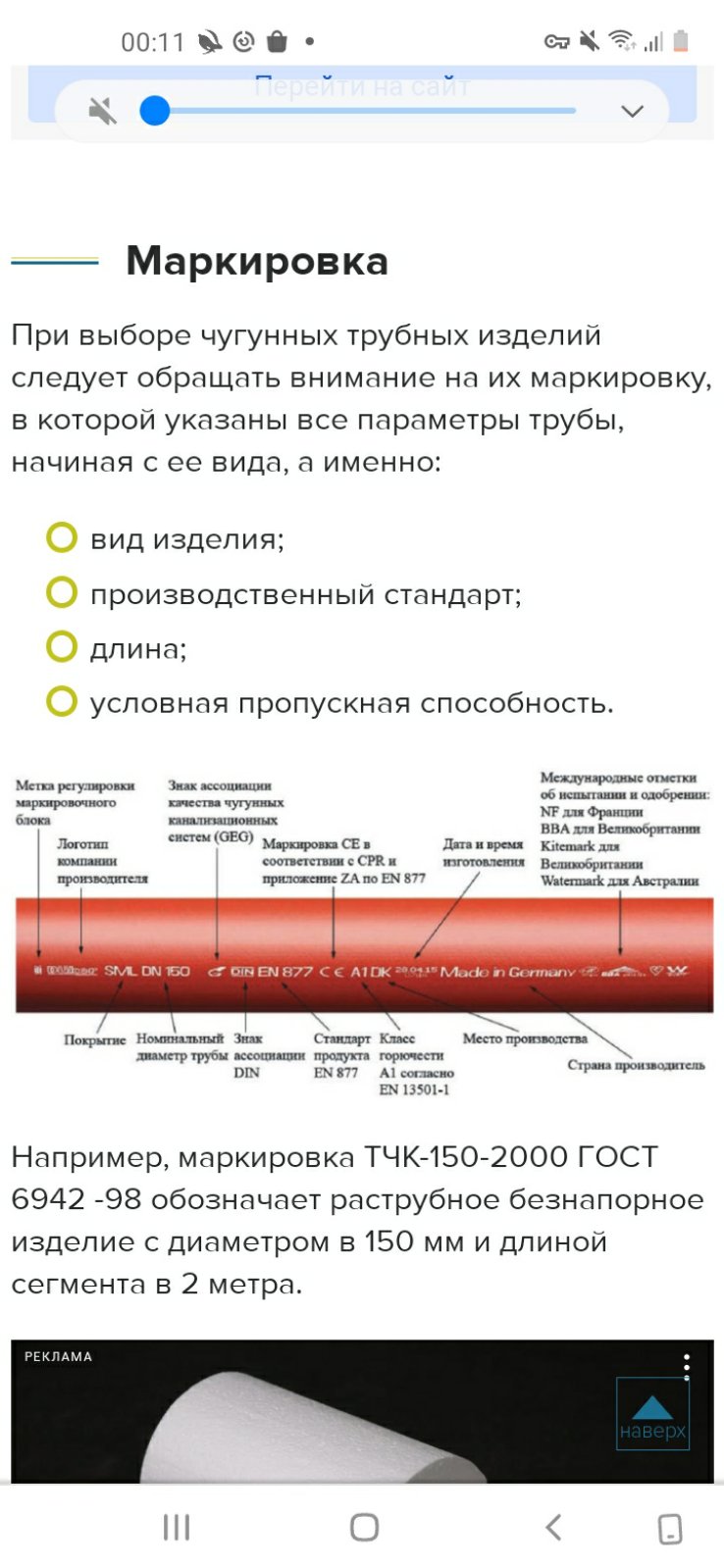 Чавунні фітинги для труб монтуються у місцях повороту трубопроводу та розгалужень. Іноді використовуються для з'єднання кількох елементів. Від їхньої якості залежить герметичність об'єкта, тому при виробництві дотримуються всі технології.
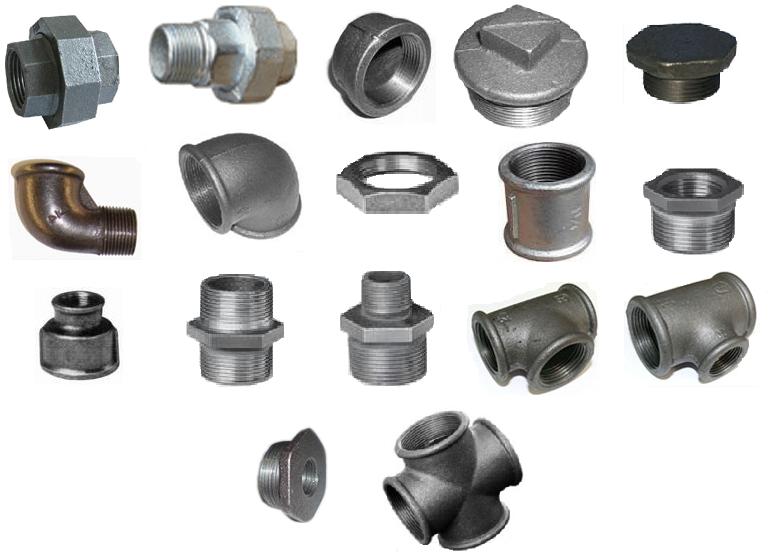 Види фітингів для труб:
1. чавунні без будь-якого покриття,
2. чавунні оцинковані.
 
Виділяють:
кутові,
трійники,
муфти,
торцеві ковпаки,
штуцери.
Один з різновидів чавунних фітингів - трійник прямий В1 (В130) (рівнопрохідний).Трійник прямий – це деталь, яка використовується для з'єднання труб. Це порожній циліндр з циліндричним відгалуженням посередині, виготовлений з чавуну, всередині якого нарізана різьба.
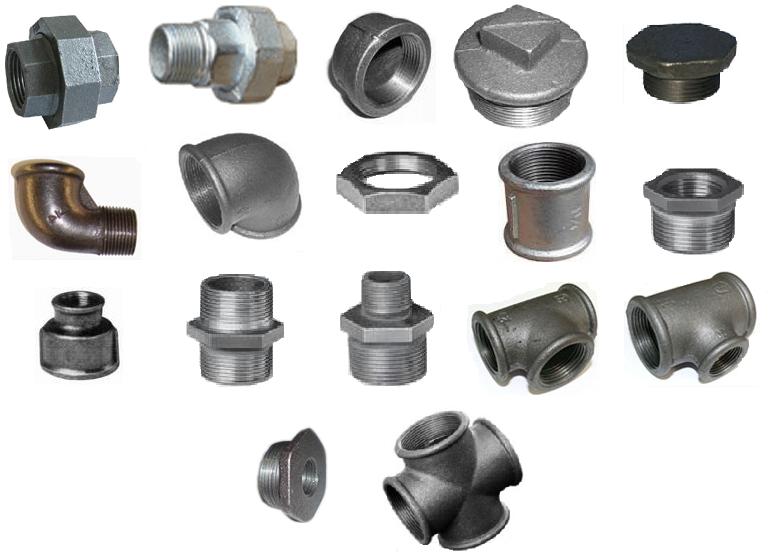 Муфта чавунна з внутрішньо-зовнішньою різьбою ГОСТ 8960-75
Один з різновидів чавунних фітингів - футорка перехідна (редукційна) чавунна з внутрішньо-зовнішньою різьбою або муфта з/в N4 (В241).Муфта з/в футорка перехідна - це циліндр на зразок муфти прямої з нарізаною різьбою: з одного боку зовнішня, а з іншого - внутрішня. Різьба різного діаметра.
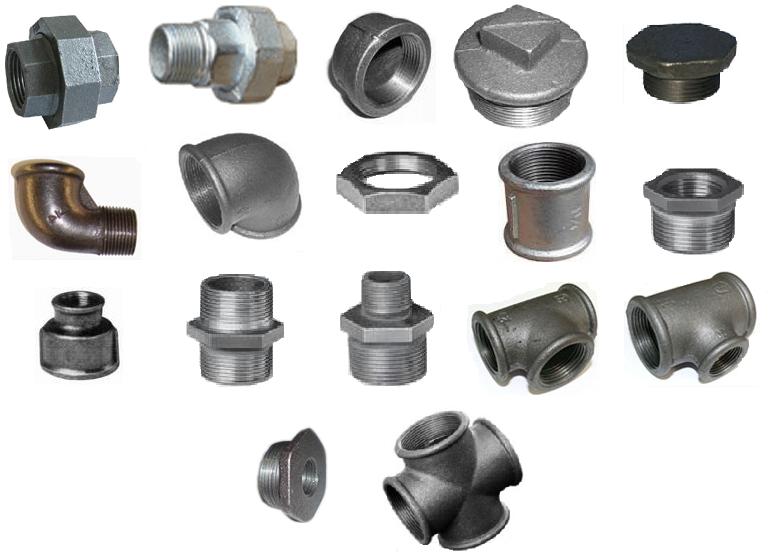 ОДИН З РІЗНОВИДІВ ЧАВУННИХ ФІТИНГІВ - ЗАГЛУШКА (ПРОБКА) ЧАВУННА ІЗ ЗОВНІШНЬОЮ РІЗЬБОЮ Т9 (В290).ЗАГЛУШКА - ЦЕ ЦИЛІНДР НА ЗРАЗОК МУФТИ ПРЯМОЇ З НАРІЗАНОЮ РІЗЬБОЮ НАЗОВНІ, А ІНША СТОРОНА ЗАПАЯНА, Є ГЛУХА, ЗАГЛУШКИ БУВАЮТЬ РІЗНОГО ДІАМЕТРА.
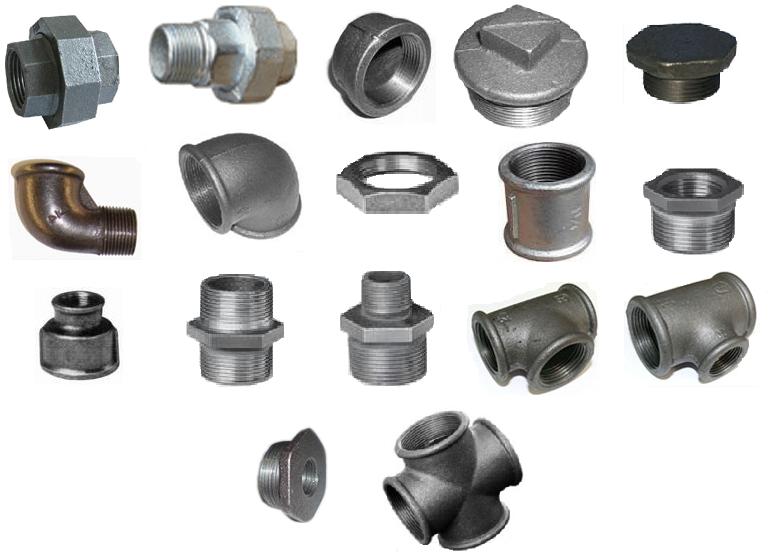 Коліно чавунне з внутрішньо-зовнішньою різьбою ГОСТ 8946-75
Один з різновидів чавунних фітингів - коліно чавунне з внутрішньо-зовнішньою різьбою або куточок в/з А4 Nr7 (В92).Коліно - це деталь, що використовується для з'єднання труб під кутом. Воно є порожнім вигнутим на кут 90° циліндром, виготовленим з чавуну, всередині якого нарізана різьба (тобто в/з).


 Один з різновидів чавунних фітингів - заглушка радіаторна (пробка радіатора, футорка радіаторна глуха) чавунна права або ліва.На сьогодні відповідного ГОСТу з виготовлення заглушки (пробки) чавунної радіаторної в Україні немає, а тому одні виробники використовують ГОСТ 8960-75 - тобто виготовлення футорок радіаторних чавунних - у зв'язку з тим, що заглушка радіаторна зовні схожа на футорки, а інші ГОСТу 8963-75 – тобто. виготовлення заглушок (пробок) із зовнішньою різьбою - у зв'язку з тим, що це заглушка (пробка) із зовнішньою різьбою
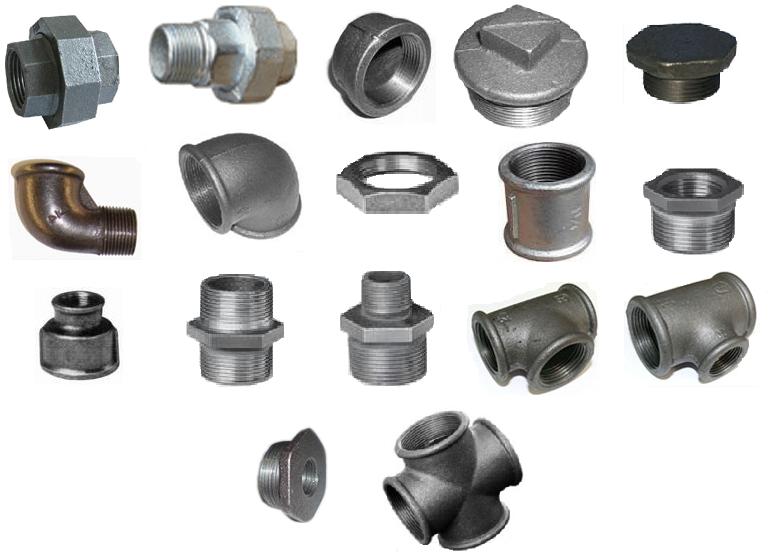 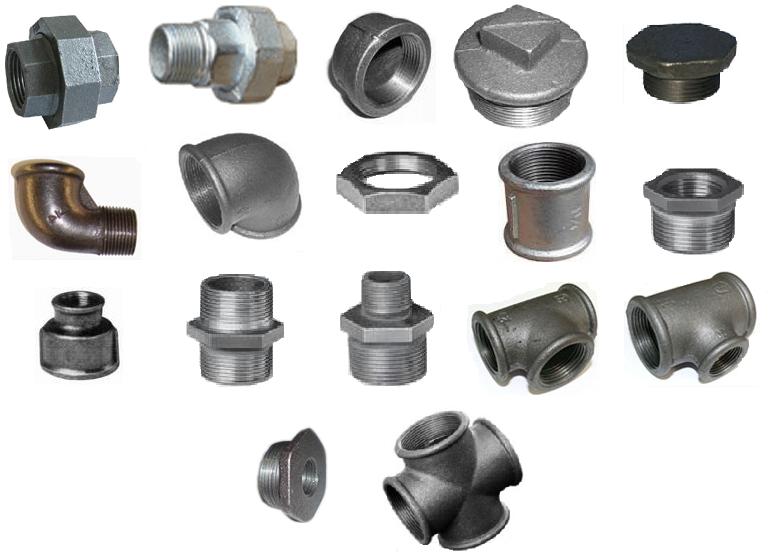 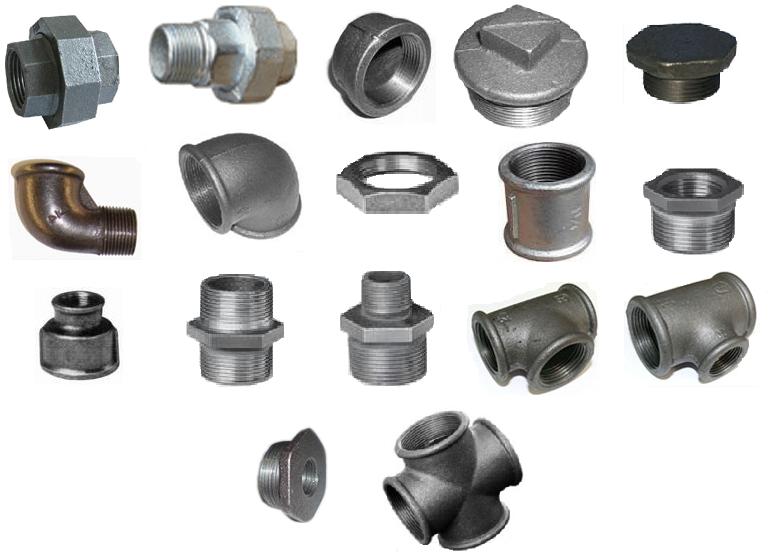 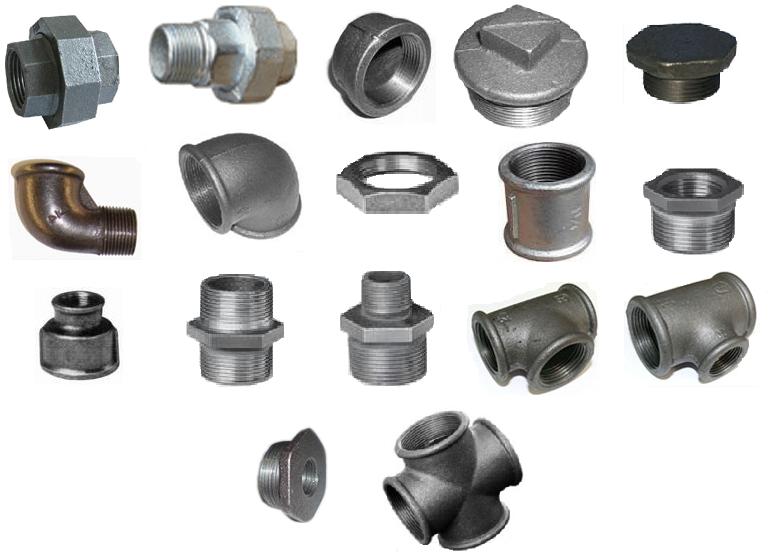 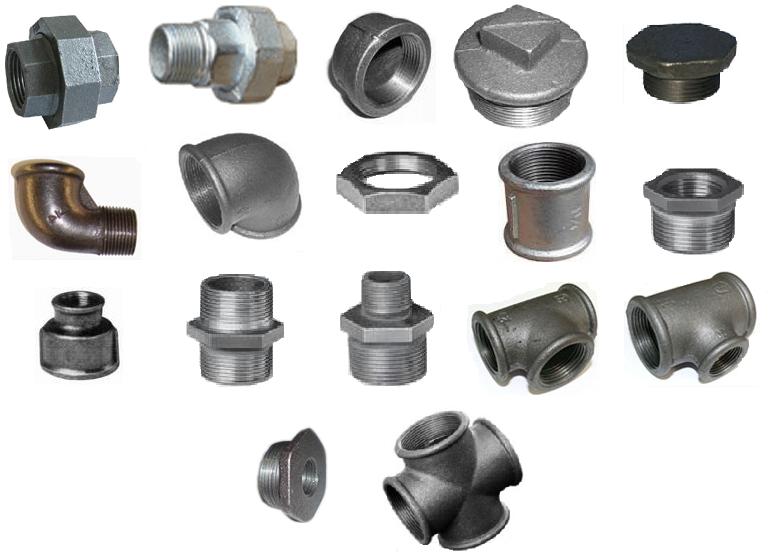 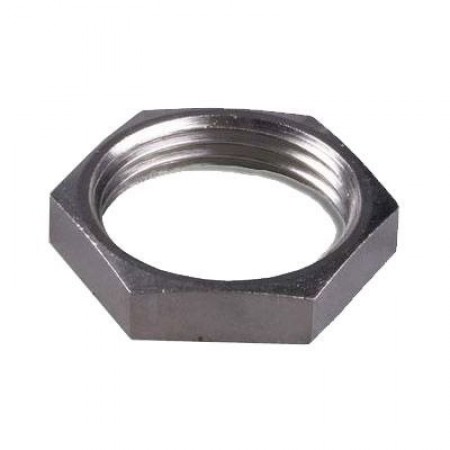 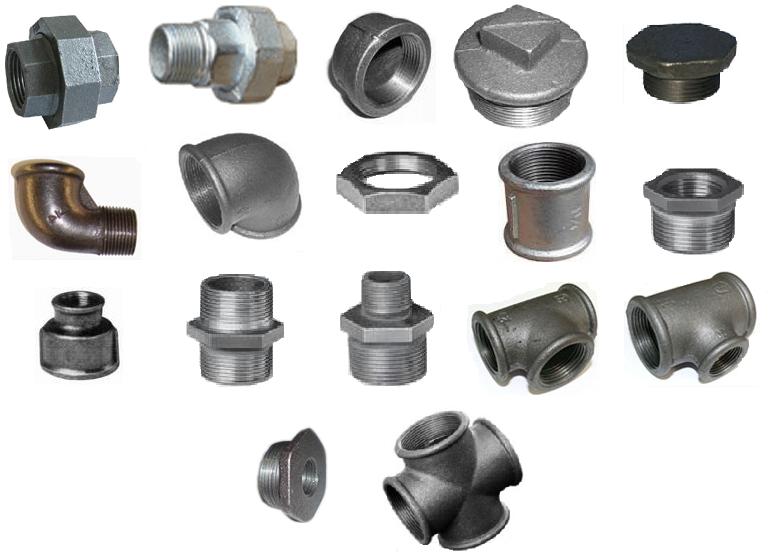 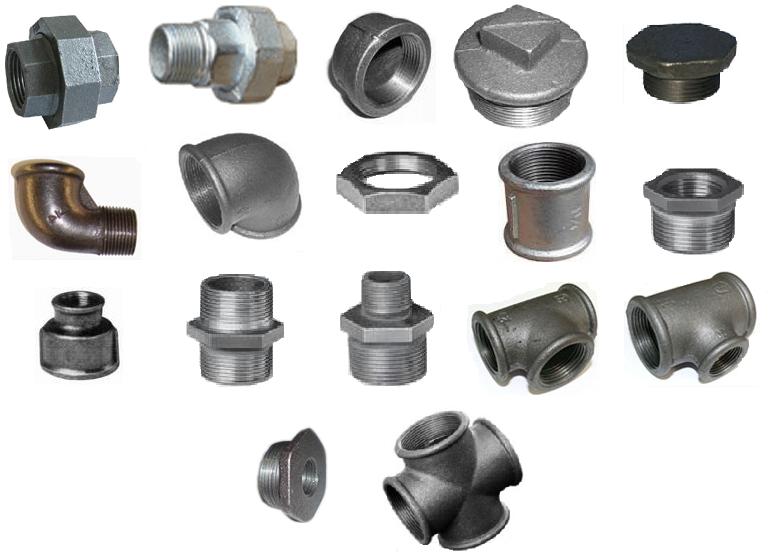 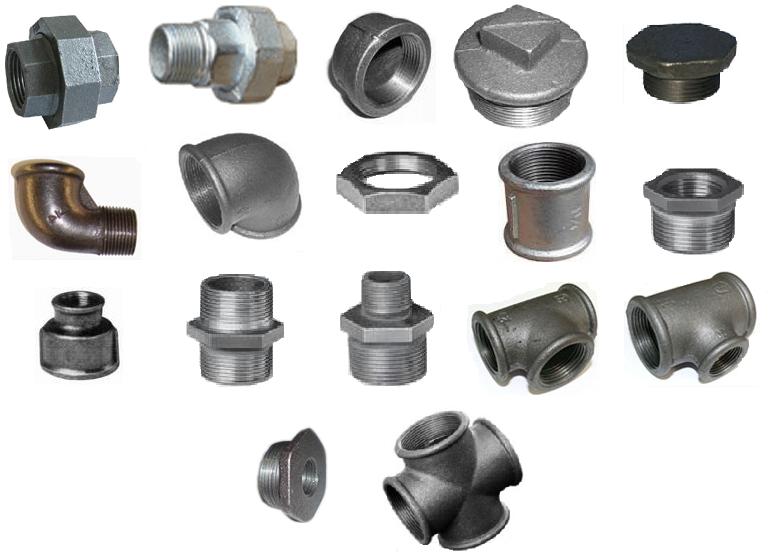 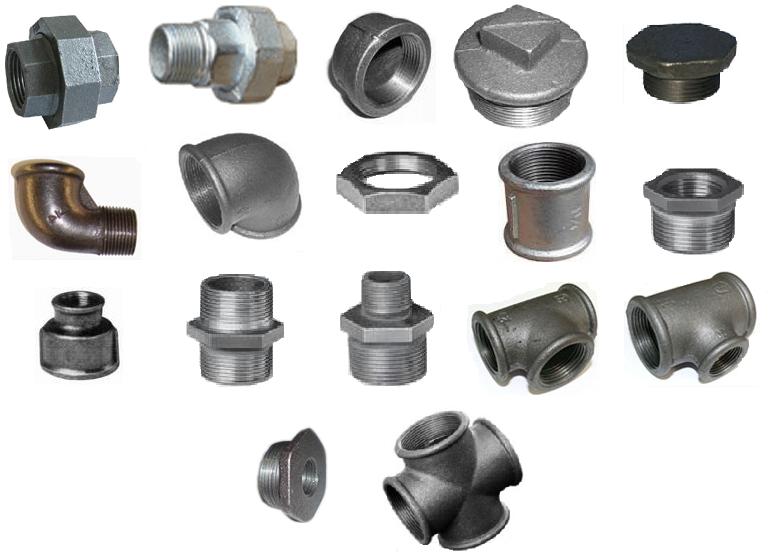 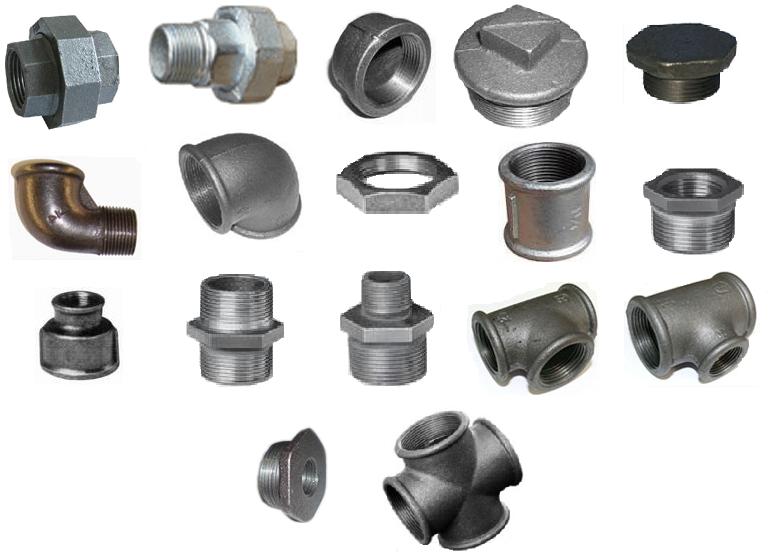 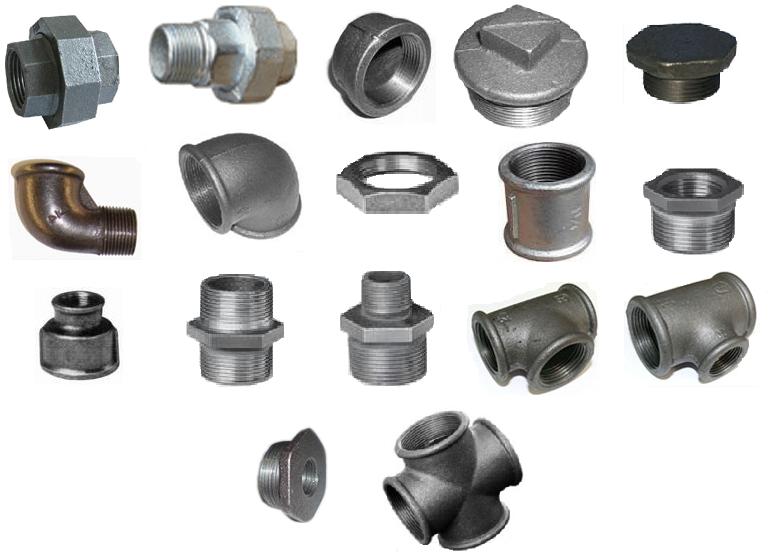 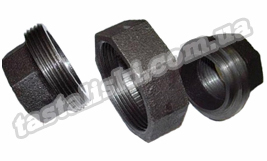 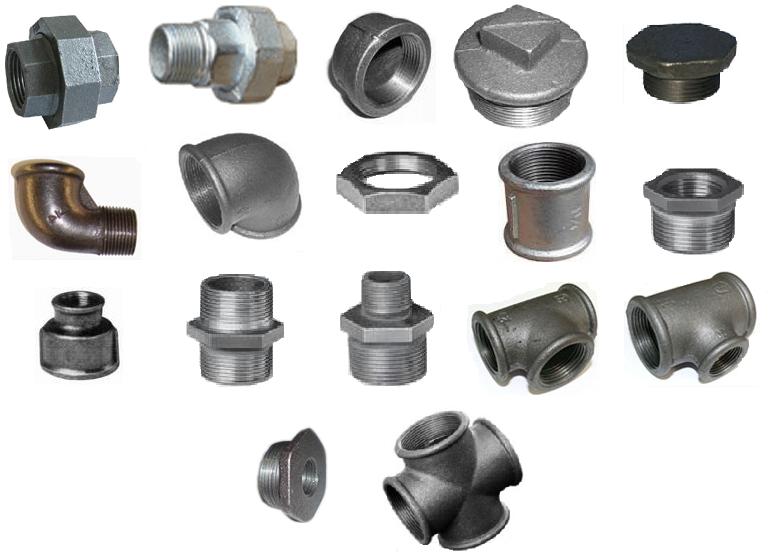 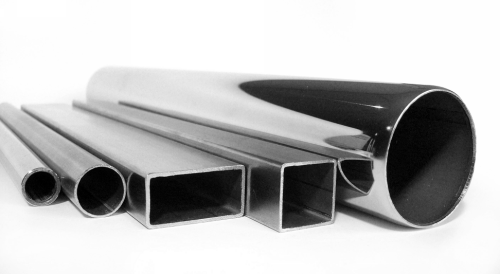 Сталеві труби
Сталева труба - це виріб з сортового прокату, яке застосовується як в будівництві, так і в комунальному господарстві, виробництві і промисловості. Залежно від типу труб визначаються їх базові характеристики. 
Сталева труба (Steel tube) – виріб з сталі кільцеподібного, овального, багатокутного або іншої форми полого поперечного перерізу відносно невеликої довжини.
за своєю конструкцією труби діляться на:
Безшовні.
Зварні.
безшовні виробляються методом прокату на прокатному стані, зварні - за допомогою зварювання металевих листів.
У свою чергу безшовні труби діляться за типом виготовлення на гарячекатані (виготовлені за рахунок прокату при температурах вище точки рекристалізації), відцентроволиті і холоднокатані (оброблені на прокатному стані без попереднього нагрівання або з незначним нагріванням).
Зварні труби підрозділяються на:
Виготовлені за допомогою пічного зварювання.
Електрозварні (з прямим і спіральним швом).
Паяні.
Безшовні труби вважаються більш міцними, саме їх використовують в трубопроводах високого тиску. У той же час, зварні труби коштують дешевше, і їх цілком допустимо встановлювати в трубопроводах загального призначення.
Безшовні сталеві труби
Безшовна сталева труба (seamless steel tube) – сталева труба, яка не має зварного шва або іншого з’єднання, виготовлена одним з способів ковкі, прокатування, волочіння або пресування.
1. Гарячедеформована безшовна сталева труба (hot-worked seamless steel tube) – безшовна сталева труба деформована при температурі вище температури рекристалізації.
2. Гарячекована безшовна труба (hot-forged seamless steel tube) – безшовна сталева труба, деформована при температурі вище температури рекристалізації.
3. Гарячекатана безшовна труба (hot-rolled seamless steel tube) – безшовна сталева труба деформована при температурі вище температури рекристалізації.
4. Гарячепресована безшовна труба (hot-pressed seamless steel tube) – безшовна сталева труба деформована при температурі вище температури рекристалізації.
5. Теплодеформована безшовна труба (warm-worked seamless steel tube) – безшовна сталева труба деформована при температурі до температури рекристалізації.
6. Теплокатана безшовна труба (warm-rolled seamless steel tube) – безшовна сталева труба деформована при температурі до температури рекристалізації.
7. Теплотягнута безшовна труба (warm-drawn seamless steel tube) – безшовна сталева труба деформована при температурі до температури рекристалізації.
8. Холоднодеформована безшовна сталева труба (cold-worked seamless steel tube) – безшовна сталева труба, заданий розмір якої отримано способом холодного деформування.
9. Холоднокатана безшовна сталева труба (cold-rolled seamless steel tube) – безшовна сталева труба, заданий розмір якої отримано способом холодного деформування.
10. Холоднотягнута безшовна сталева труба (cold-drawn seamless steel tube) – безшовна сталева труба, заданий розмір якої отримано способом холодного деформування.
11. Центробіжнолита безшовна труба (centrifugal-cast seamless steel tube) – безшовна сталева труба заданий розмір якої отримано способом холодного деформування.
Зварна сталева труба
Зварна сталева труба (Welded steel tube) – сталева труба виготовлена з штрипсів або листового прокату шляхом формування і зварювання.
1. Електрозварна сталева труба (Electric welded steel tube) – сталева труба виготовлена з штрипсів або листового прокату шляхом формування і електрозварювання.
2. Прямошовна електрозварна сталева труба (Electric line welded steel tube) – сталева труба виготовлена шляхом зварювання прямого стику паралельного осі труби.
2.1. Гарячедеформована прямо шовна електрозварна сталева труба (Hot-worked electric line welded steel tube) – прямошовна електрозварна сталева труба, яку піддали після зварювання гарячій деформації.
2.2. Холоднодеформована прямошовна електрозварна сталева труба (Hot-worked electric line welded steel tube) – прямошовна електрозварна сталева труба, яку піддали після зварювання холодній деформації.
2.3. Холоднокатана прямошовна електрозварна сталева труба (Cold-rolled electric line welded steel tube) – прямошовна електрозварна сталева труба, яку піддали після зварювання холодній деформації.
2.4. Холоднотягнута прямошовна електрозварна сталева труба (Cold-drawn electric line welded steel tube) – прямошовна електрозварна сталева труба, яку піддали після зварювання холодній деформації.
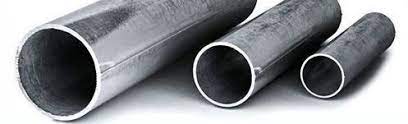 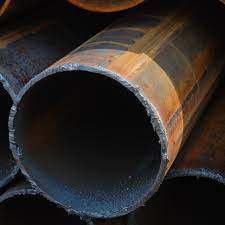 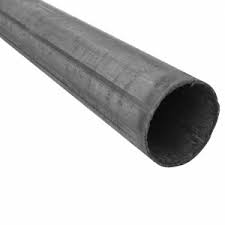 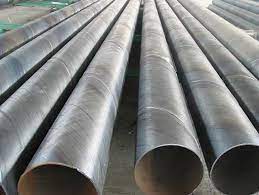 3. Спіральношовна електрозварна сталева труба (Electric spirally welded steel tube) – електрозварна сталева труба виготовлена зі штрипсів або листового прокату шляхом формування за спіраллю і безперервного зварювання стику спіральним швом.

4. Сталева труба пічного зварювання (Furnace pressure welded steel tube) – сталева труба, виготовлена з розігрітих штрипсів, шляхом формування і зварювання, що складається з використання здатності до молекулярного зчеплення поверхонь металів, що стискають
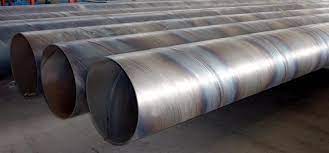 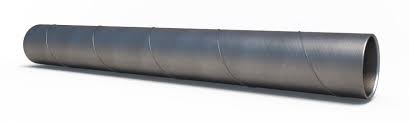 Паяні сталеві труби
Паяні сталева труба (soldered steel tube) – сталева труба, що виготовлена з штрипсів шляхом формування і паяння. 
1. Згорнута двошарова паяна сталева труба (rolled up two-layer soldered steel tube) – паяна сталева труба виготовлена шляхом згортання штрипса в два шари і наступного пропаювання міддю по всій поверхні стикання шарів.
 
Сталева труба з покриттям
1. Сталева труба з неметалевим покриттям (steel tube with nonmetallic coating) – сталева труба, що покрита всередині і/або зовні неметалевим шаром.
2. Сталева труба з металевим покриттям (steel tube with metal coating) – сталева труба, що покрита всередині і/або зовні металевим шаром.
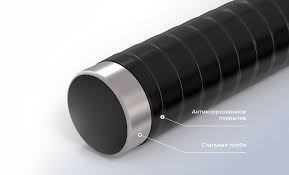 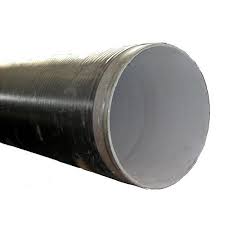 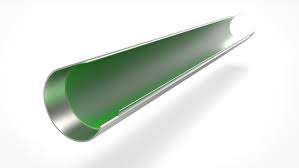 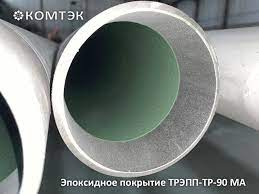 Трубы стальные с внутренним цементно-песчаным покрытием
Трубы с наружным антикоррозийным полиэтиленовым покрытием
Трубы стальные с внутренним полимерным покрытием
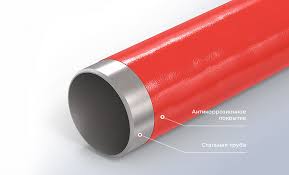 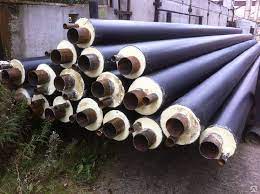 Труба стальная в ППУ изоляции в ПЭ оболочке
Трубы с наружным антикоррозийным эпоксидным покрытием
Сталева труба з обробленою поверхнею
1. Обточена сталева труба (sharpened steel tube) – сталева труба обточена всередині і/або зовні.
2. Шліфована сталева труба (ground steel tube) – сталева труба шліфована всередині і/або зовні.
3. Полірована сталева труба (polished steel tube) – сталева труба, що полірована всередині і/або зовні.
Також область застосування сталевих труб визначається і іншими їхніми характеристиками:
Діаметром перетину.
Типом стали.
якістю обробки зовнішньої і внутрішньої поверхні.
Найбільш поширені сфери застосування труб зі сталі є:
Прокладка інженерних комунікацій: систем опалення, водопостачання, газопостачання і каналізації - все це засновано на використанні трубного сталевого прокату.
Організація нафтопроводів і газопроводів - нафтогазова промисловість використовує труби для перегонки і транспортування своєї продукції.
Будівництво: за допомогою сталевих труб нерідко створюються різні будівельні металоконструкції та споруди.
Виробництво: в різних видах виробництва задіяні труби для транспортування, змішування або розділення потоків рідких і газоподібних продуктів. Залежно від типу стали, труби можна використовувати в харчовій промисловості, хімічної і фармацевтичної, целюлозної, косметичної та всіх інших, де необхідно працювати з рідкими і газоподібними сферами. Нерідко для такого обладнання використовуються труби з нержавіючої харчової або кислотостійкої сталей.
Архітектура і дизайн: виробництво меблів, деталей інтер'єру, декору для приміщень з трубного прокату набуло широкого поширення.
Машинобудування також активно використовує цей вид прокату. Труби застосовуються для створення верстатів, автомобілів, в авіабудуванні, суднобудуванні. Також не рідкість їх застосування в створенні різних механізмів.
За рахунок міцності і зручності монтажу трубний сталевий прокат став незамінним практично в усіх сферах виробництва і господарювання.
Значна частина сталевих труб робиться з вуглецевих сталей. 
Вміст домішок в матеріалі є одним з критеріїв для класифікації і позначення сталевих труб. Відповідно до технічних вимог і сфери використання продукція підрозділяється на шість категорій:

1 клас. Газові і стандартні водопровідні труби можуть використовуватися для транспортування речовин, що знаходяться в рідкому або газоподібному агрегатному стані. Крім того вони призначені для виготовлення огороджувальних конструкцій, лісів будівельних та інших допоміжних споруд.
2 клас. Застосуються для прокладки нафто- і газопроводів магістральних, в яких перекачування здійснюється при низькому або високому тиску.
3 клас. Труби цього типу здатні витримати високий тиск і температуру. Вони застосовуються в котельному обладнанні, на теплоелектростанціях, в печах і нафтових трубопроводах.
4 клас. Використовується для монтажу відповідальних обсадних конструкцій, а також при бурінні свердловин, в тому числі і в ході геологорозвідки.
5 клас. Конструкційні труби застосовуються в судо- і авіабудування, а також при виробництві автомобілів, машин і механізмів.
6 клас. Призначені для виготовлення циліндропоршневих груп компресорів, а також ємностей і деталей автомобілів на машинобудівних підприємствах.
Для поліпшення експлуатаційних якостей труб сталевих або вузлів, з них виготовлених використовуються різні методи її додаткової обробки. 
З метою зниження термічної дії і захисту від корозійних процесів наносяться покриття з нафтопродуктів, полімерів, лакофарбових матеріалів або бетону. 
Для запобігання внутрішніх поверхонь від несприятливих факторів використовуються вкладиші з гуми, базальту або скла.
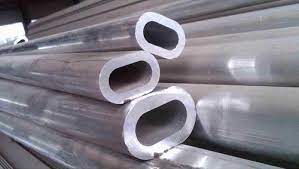 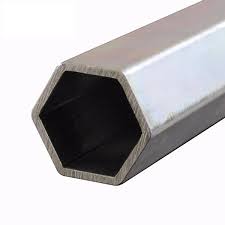 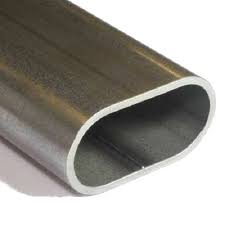 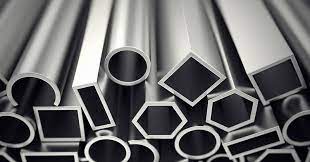 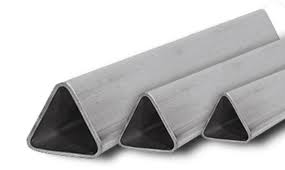 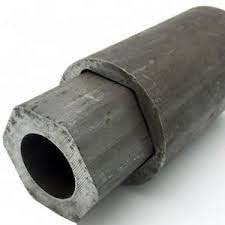 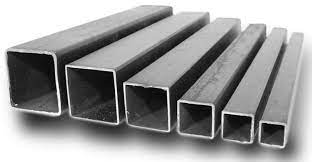 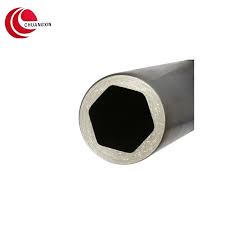 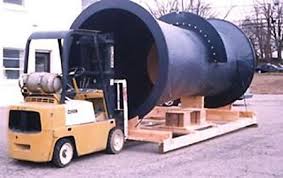 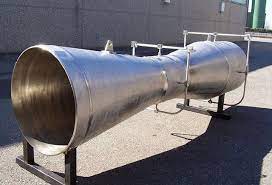 ТРУБИ ВЕНТУРІ
Труби Вентурі призначені для використання як звужувальні пристрої витратомірів змінного перепаду при вимірюванні витрати рідини, пари, газів. 
Вони виготовляються з матеріалів стійких до впливів вимірюваного середовища, або їхня внутрішня поверхня захищена покриттям, стійким до цих впливів і надійним зчепленням з поверхнею труби. 
Дозволяється встановлювати труби Вентурі на горизонтальних, похилих та вертикальних ділянках трубопроводу.
Труби Вентурі складаються з вхідного патрубка, на якому знаходяться кільцева камера та отвори для відбору тиску, вхідного конуса, горловини, на якій також є отвори та дифузора.






Відбір тисків у горловині та вхідному патрубку здійснюється через отвори у стінках цих частин та кільцеві камери. 
Число отворів залежить від діаметра труби, але має бути не менше чотирьох.
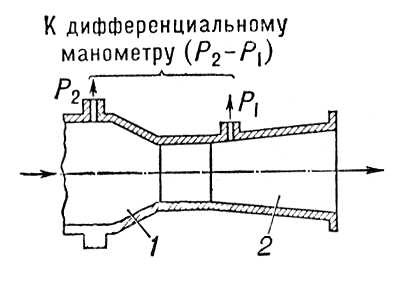 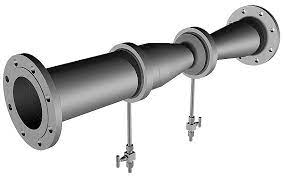 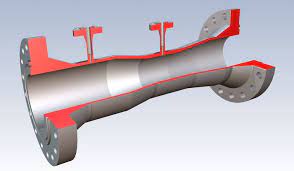 Труби Вентурі поділяються залежно від довжини дифузора на нормальні та укорочені.
Залежно від типу, конструкції та матеріалу труби Вентурі повинні бути цільними чи складеними, що складаються з кількох вузлів зчленованих роз'ємними з'єднаннями: фланцевими, різьбовими тощо.
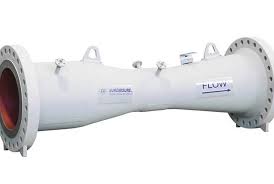 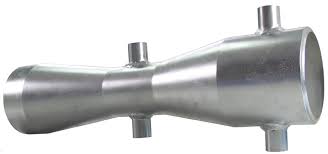 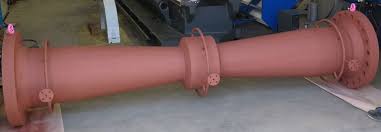 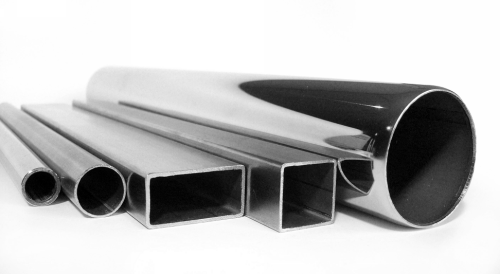 Маркування, пакування, транспортування і зберігання
Маркування.
Маркування сталевих труб.
Маркування наносять на кожну трубу діаметром більше 140 мм з товщиною стінки 3,5 мм і більше (від 114 мм – допускається).
Способи нанесення маркування, яке залежить від діаметру і товщини стінки:
клеймування,
електричним  олівцем чи гумовим штампом – незмивною фарбою,
електрографом,
незмивною фарбою по трафарету.

Маркування труб діаметром до 140 мм і труб, що мають світлу поверхню, наносять на ярлик.
Маркування повинно містити:
розмір труби,
марка сталі,
товарний знак виробника.

Маркування труб з легованих марок сталей, нержавіючих, котельних і інших додатково повинно містити:
номер плавки,
номер труби.

Маркування безшовних труб діаметрами 351-550 мм виконують клеймуванням. Воно повинно містити:
номер нормативного документу,
номер труби,
номер партії чи плавки,
товщина стінки,
клеймо ВТК.

Маркування труб проводять на відстані не більше 500 мм і не менше 20 мм від торця.
Труби товщиною стінки – 10 мм і більше допускається маркувати клеймуванням на торець труби. Маркування виділяють кольором.
2. Маркування чавунних труб.
Маркування наносять методом лиття на торцеву поверхню, чи поверхню раструба.
Маркування повинне містити:
товарний знак підприємства-виробника,
рік виготовлення,
умовний прохід в мм.
На трубах з умовним проходом 150 мм і менше, ув’язаних в в’язки, додаткові данні вказують на металевих ярликах, які прикріплюють на кожному пакеті з двох боків.
Пакування.
Сталевих труб.
	Труби діаметром до 159 мм повинні бути міцно ув’язані в пакети чи щільно укладені в дерев’яні ящики чи решітки та надійно закріплені всередині від вільного переміщення при транспортуванні.
	Допускається ув’язувати в транспортні пакети труби діаметром більше 159 до 219 мм включно.
	Стандарт нормує кількість місць зв’язування – залежно від ваги пакету труб.
	На вимогу споживача кожна труба діаметром 18 мм і більше, з товщиною стінки до 0,5 мм включно перед пакуванням в ящик загортають в водонепроникну упаковку.
2. Чавунних труб.
Труби повинні бути щільно ув’язані в пакети. Труби з умовним проходом 200 мм і більше в пакети не ув’язують.
Гладкі кінці чавунних труб діаметром від 200 мм обмотують мотузкою для запобігання механічних пошкоджень.
Чавунні труби з умовним проходом 50, 100 і 150 мм повинні бути упаковані в ґратчасті дерев’яні ящики чи пакети. Вага ящика чи пакету – не більше 1 тонни.  Маса 1 місця труб в упакованій тарі – не більше 3 тон, за згодою виробника і споживача – зміна маси 1-5 тон.
Пакування з’єднувальних частин і гнутих відводів виконують ув’язуючи їх в в’язки масою не більше 40 кг. За згодою виробника і споживача – не ув’язують.
За згодою фасонні частини до чавунних каналізаційних труб транспортують в контейнерах чи розсипом.
Супроводжувальна документація.
Кожна партія труб супроводжується документом про якість, який містить:
товарний знак і найменування підприємства-виробника,
найменування споживача,
позначення нормативного документа,
розмір,
марка сталі,
номер плавки чи партії,
хімічний склад труб (на вимогу споживача),
маса партії, загальна довжина труб і кількість труб в штуках,
результати всіх видів випробувань (в тому числі факультативні),
штамп ВТК.
Сертифікат на чавунні труби містить:
товарний знак і найменування підприємства-виробника,
найменування споживача,
позначення нормативного документа,
найменування, розмір і клас труб,
номер партії,
кількість труб в партії,
маса партії і довжина,
результати всіх видів випробувань,
штамп ВТК.
Правила приймання.
Труби сталеві, чавунні і з’єднувальні частини – приймають партіями.
Приймання партій труб для яких передбачено контроль якості поверхні і розмірів кожного виробу, що входить в партію, проводять за результатами виробничого і вимірювального контролю в процесі виробництва.
На вимогу споживача приймання продукції проводять у відповідності з правилами передбаченими на певний вид продукції.
При отриманні незадовільних результатів за будь-якими показниками по ньому проводять повторні випробування на подвійній кількості труб чи частин. Результати розповсюджуються на всю партію.
При отриманні незадовільних результатів повторних випробувань, допускається суцільний контроль за показниками, що не витримали випробувань
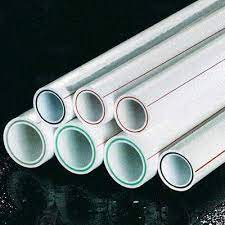 Труби металопластикові
Металопластикові труби - це труби нового покоління, які поєднали у собі переваги металевих та пластмасових труб. 
Внутрішній та зовнішній шари із пластику мають дуже низьку шорсткість і виключають корозію. Таким чином, іржа та корозія у водопроводі відсутня.
Температура робочої рідини: від – 40 до +95°С. 
Металополімерні труби зручні у застосуванні: вони гнучкі, легко ріжуться та стикуються за допомогою набору спеціальних інструментів, сполучних деталей та фітингів.
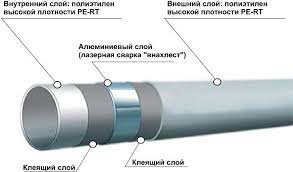 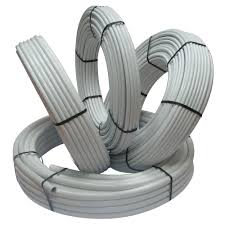 Металопластикові труби виготовляють діаметрами від 16 
до 63 мм.
 Постачаються труби в вигляді бухт довжиною від 200 до 50 м.
Витримують тиск 110 атм та придатні для роботи з температурою робочого потоку до 95 °С, однак короткочасно можуть витримати і 110 °С.
 Вага металополімерних труб, залежно від діаметра, становить від 0,1 до 0,3 кг/п.м.
Металопластикові труби  відповідають вимогам DIN 4721 та DIN 16833 (трубопроводи з високим термічним та гідравлічним опором).
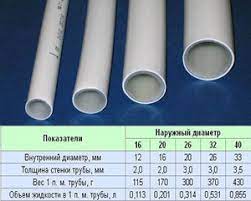 Технологія зшивки алюмінієвого шару – лазерне зварювання «стик у стик».«
Шарувата конструкція металопластикової труби робить її більш надійною та довговічною (50 років і більше). 
Кожен шар конструкції має своє призначення:
алюмінієвий сердечник гарантує захист від дифузії кисню через стінку труби; забезпечує малий ТКЛР – 0,024…0,026 мм/мК; гарантує тривалу міцність при підвищених температурах;
шари із зшитого поліетилену: забезпечують гладкість внутрішньої поверхні металопластикової труби та захищають її від обростання; оберігають алюмінієвий сердечник від утворення гальванічних пар з латунними та сталевими елементами мережі; знижують теплопровідність труби; оберігають її від запотівання; забезпечують декоративність та чистоту зовнішньої поверхні металопластикової труби.
Основні переваги:
-Легкість – металопластикові труби в кілька разів легші за сталеві і для їх перевезення не потрібно замовляти транспорт, а можна перевезти власними силами;
- гладкість труб і, отже, низький опір рідини та зниження кількості бруду, що осідає на стінках;
- екологічність – труби використовують у харчовій промисловості та медицині;
- кращі, ніж у сталевих труб, тепло і звукоізолюючі характеристики - шум від ходу води стане менш помітним;
- еластичність – тільки при сильних згинах із металопластиковими трубами необхідно використовувати фітинги;
- відсутність корозії;
- по металопластикових трубах можна пускати хімічні агресивні та технічні рідини, оскільки матеріал не контактує з ними;
- Легкість монтажу навіть при створенні складних трубопроводів з відгалуженнями;
- вже відома довговічність – номінальний термін служби пластику становить 50 років. Може використовуватись і довше;
- захист від дифузії кисню – кисень не шкодить пластиковим трубам, але зменшує термін служби металевих частин систем – котлів, радіаторів тощо. Алюміній призначається не тільки для зміцнення пластикових труб, але і для запобігання попаданню кисню;
- Не чутлива до ультрафіолету
- максимальна робоча температура пластикових труб - 95ºС;
- труби з металопластику мають високу теплоізоляцію;
- Універсальність - труби металопластикові можна укладати і всередині приміщення, і зовні. Металопластик дозволений для використання в будь-яких системах комунікації: трубах опалення, гарячого та холодного водопостачання (сантехніка та водогін), при експлуатації гарячої підлоги, транспортуванні харчових (наприклад, питної води) та хімічних рідин,
- естетично приємний вигляд. - Можливість бетонування
- Можливість виявлення за допомогою металошукача
Монтаж труб із металопластику
Труби стикуються за допомогою набору спеціальних інструментів, сполучних деталей та фітингів. 
Найчастіше для з'єднання металопластикових труб використовується метод холодного зварювання (склеювання). Але цей метод не зовсім надійний – стики виходять неміцними та клей не рекомендується використовувати у водопровідній питній системі. В основному цей метод використовується при монтажі каналізації або опалення.
Різьбове з'єднання – найнадійніший метод з'єднання. Як з'єднувачі для металопластикових труб використовуються спеціально призначені фітинги. Фахівці рекомендують купувати труби і фітинги одного і того ж виробника. Як правило, металопластикові фітинги підбираються з обов'язковим урахуванням діаметра труби, а також товщини її стінки.
З'єднання: різьбові фітинги, що затягуються за допомогою гайки та обтискного кільця. Фітинги системи можуть бути виконані з латуні та мають нікелеве покриття. Також металопластикові труби часто монтуються за допомогою латунних компресійних чи прес-фітингів. 
Монтаж методом зварювання під час роботи з металопластиком використовувати не можна.
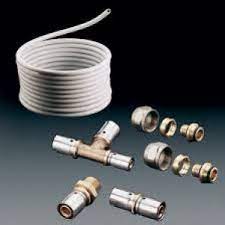 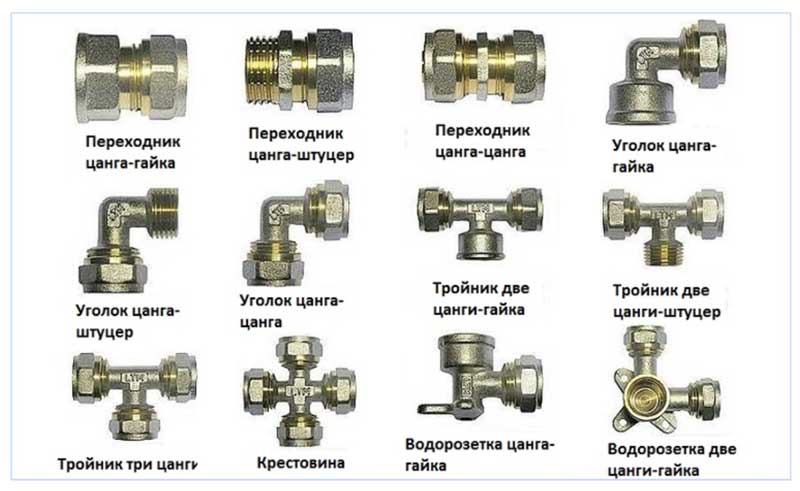